Principles of Surgical Oncology
Salah  R.  Elfaqih
Types of Tumors
Benign
Malignant
Carcinoma
Sarcoma
Teratoma
Hamartoma
Hamartoma  vs Teratoma
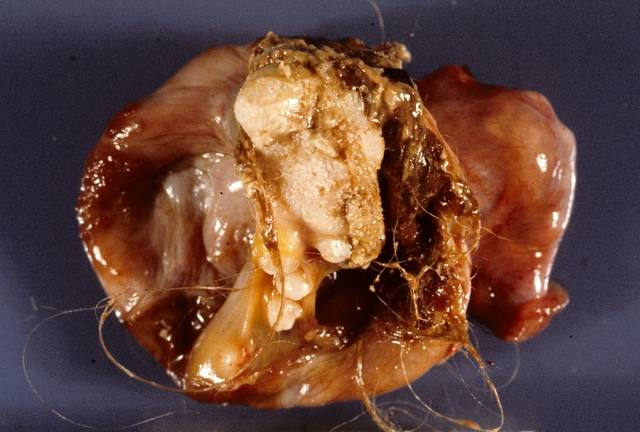 Benign vs Malignant
Benign	

Encapsulated
No invasion
No metastasis
Malignant

Non encapsulated
Usually invade
Metastasis
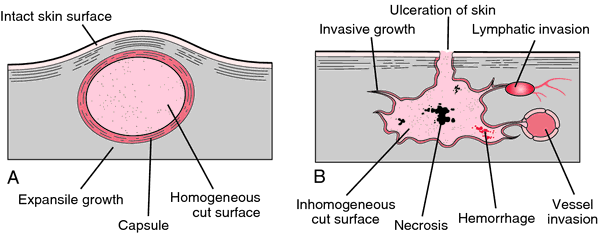 Benign  vs Malignant Tumors
What are the treatment implications
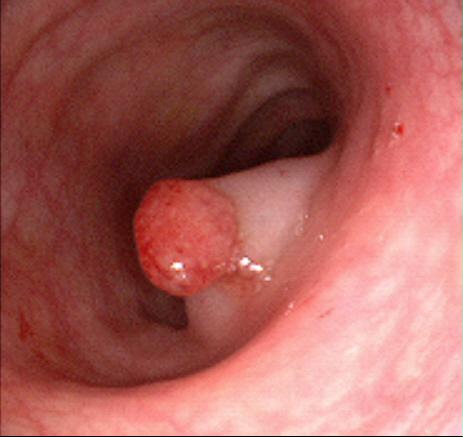 Local excision for benign tumors and radical excision for malignant
Normal cell & malignant cell
Characteristics of malignant cells
Uncontrolled growth  and loss of contact phenomenan  are the main characteristics of malignant cells
Normal versus Malignant Cells
Tumor Grading & Differentiation
Grading: Describes the histologic characteristics of cancer cells mainly talk about cell layers.
	e.g. grade I, II, III.

Differentiation: Describes the characteristics of cancer cells in reference to their resemblance to the cell of origin.
	e.g.  well differentiated 
		  moderately differentiated
		  poorly differentiated
		  anaplastic. 

Both describe the histological features of the tumor
Tumor Grading & Differentiation
Tumor grading & tumor differentiation both describe the histological features  of the tumor  and not the macroscopic features , invasion or metastasis
Why malignant cells are dangerous
Spread Of Malignant Tumors
Spread of Malignant Tumor
Local invasion : 
within the organ
adjacent organs

         Metastasis :
Lymphatic : Regional & distant lymph nodes.
Haematogenous e.g. liver, lung, bones.
Transcoelomic e.g peritoneal & pleural cavity.
Implantation e.g. needle tracks, wounds.
Local Invasion
Distant Metastasis
STAGING OF MALIGNANT TUMORS
Staging describes the primary tumor, its relation with the organ of origin ,adjacent and distant organs
Types of Tumor Staging
Classical: e.g.  
stage I, II, III, IV
TNM:e.g
T1, No, Mo	
T – Tumor : 
T1,2,3, Tis, Ta, Tb
N – Node : 
N0, 1, 2, 3
M – Metastasis:
M0,1,2,3
Why Do We Stage Malignant Tumors?
To decide the treatment
To plan the treatment
To assess the prognosis
Whenever you deal with malignant tumor, always remember that there is primary tumor & there may be secondaries.
Presentation of Malignant Tumors
Asymptomatic
Symptoms related to the primary
Symptoms related to the secondaries
Incidental finding
Weight loss and Cachaxia are late manifestations of most malignant tumors except GI and Lung cancer
Presentation of Malignant Tumors
Investigation of Malignant Tumors
Investigate for the primary
Depends on the site
Define the histology
Define the local extension
Investigate for the secondaries
Look for metastasis
Usually liver, lung and bones
Both will define the diagnosis & stage
So how we define histology?
Investigation of Malignant Tumors
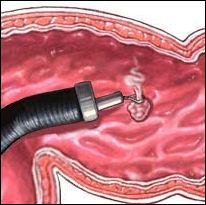 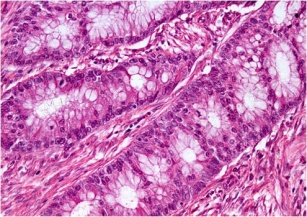 Biopsy                Cytology
How we obtain material for histology
Cytology : morphology of individual cells.
Exfoliative (urine,sputum,….)
Fluid aspiration (ascitic fluid,pleural fluid)
Fine needle aspiration (FNA)

Biopsy : histological (tissue) characteristics
Incisional biopsy (open, needle, forceps..)
Excisional biopsy
Cytology
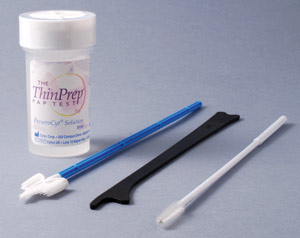 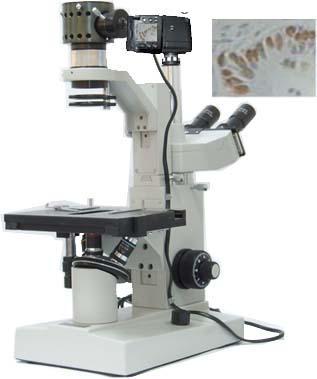 Cytology : Examples
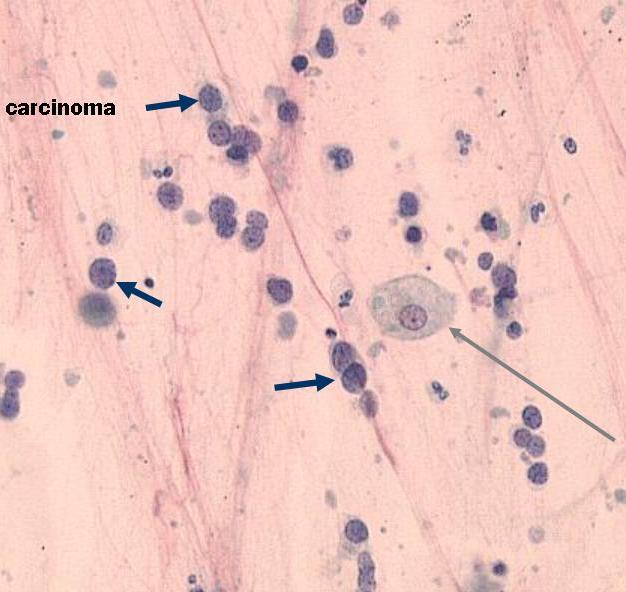 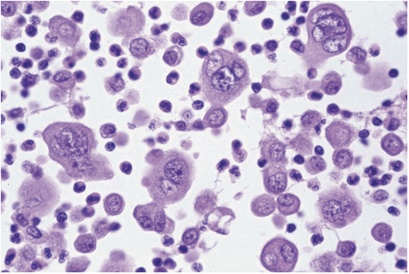 Tissue Biopsy
CT- guided Trucut needle biopsy
Excisional & Incisional Biopsy
Tumor Markers
Substances which if present in the blood or tissues may indicate malignancy.
The concept is very important
There are many tumor markers
Most are non-specific
Important in diagnosis
Important for screening
Important in follow up
Tumor Markers-examples
Tumor Markers in tissues
Tumor Markers-non specific
Tumor Markers-screening
Tumor Markers-diagnosis
Tumor Markers-follow up
Tumor Markers-follow up
Tumor Markers-follow up
Hormones & Cancer
Hormones related to tumor growth:
Usually sex hormones (testosterone,estrogen)
They may have a relation to tumor growth
Hormone receptors
The concept can be used in treatment

     Hormones may be produced by tumors:
Originally hormone producing organ e.g. adrenals
Originally non hormone producing organ e.g. lung
Testosterone and Prostate Cancer
Estrogen receptors-breast cancer
Estrogen receptors-breast cancer